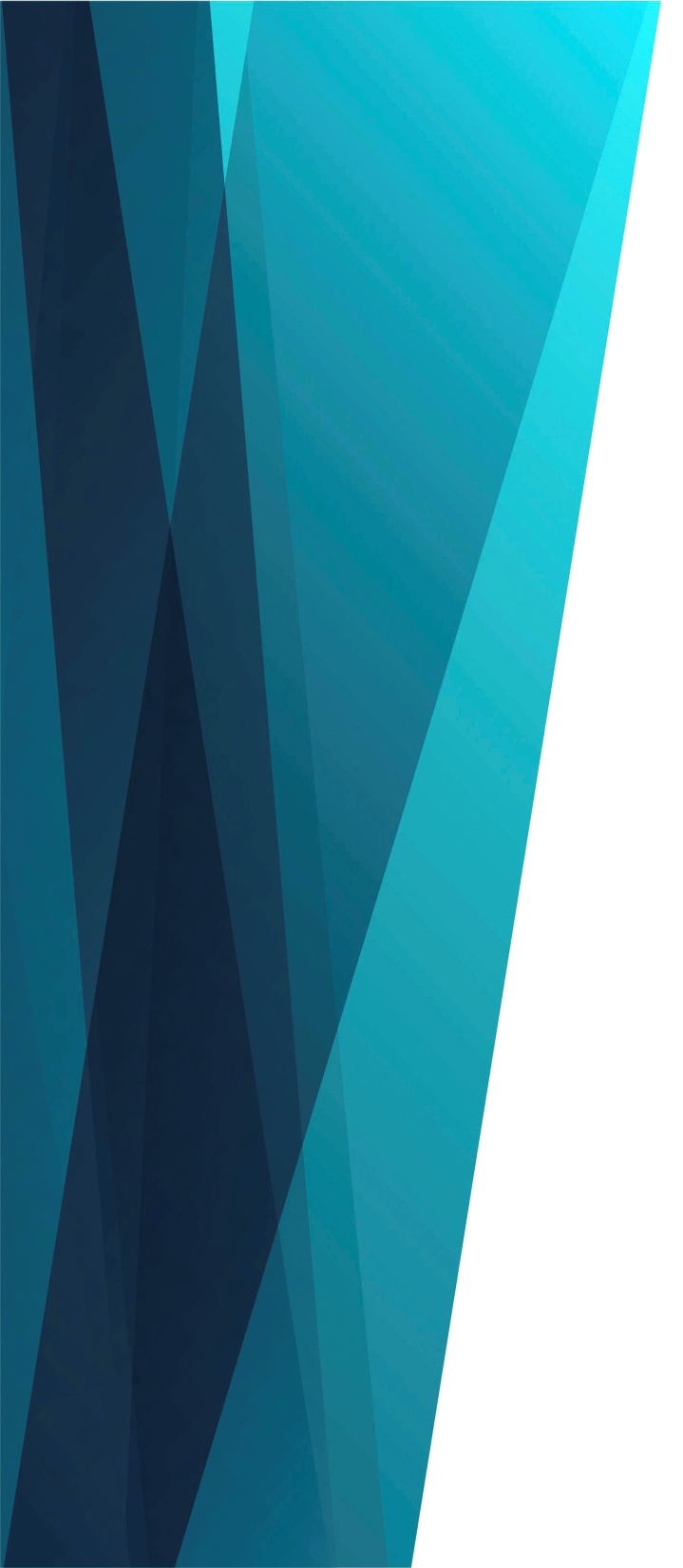 Божий народ, воспой
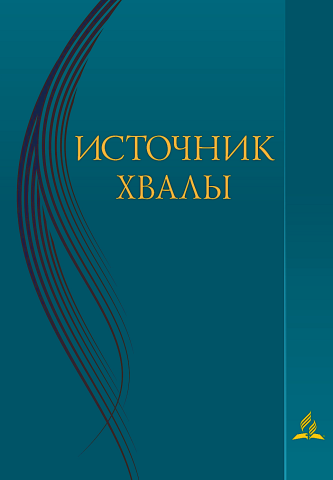 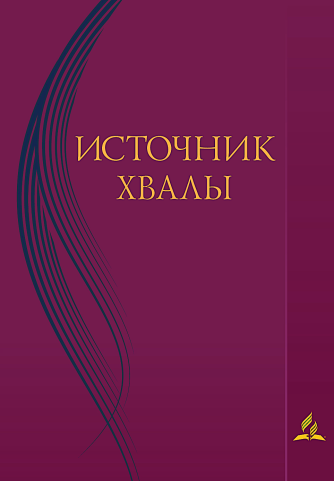 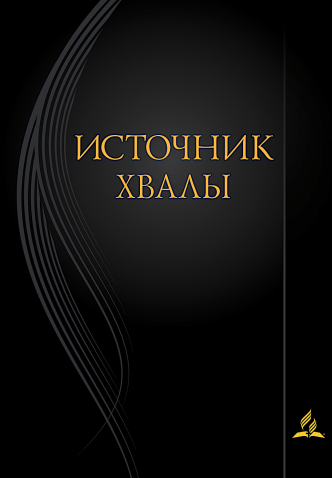 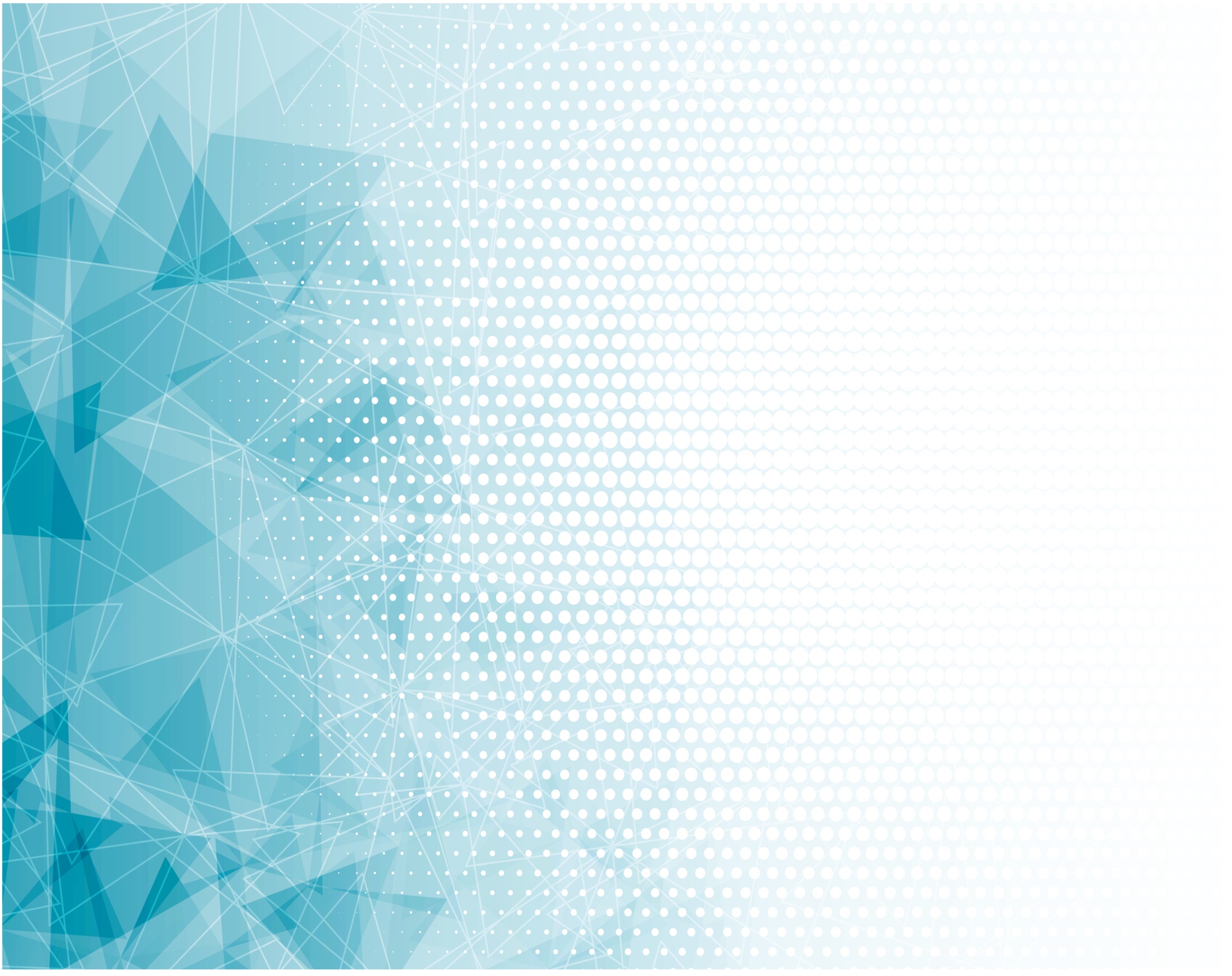 Божий народ, воспой:
Аллилуйя! Аминь!
Славен твой Царь святой, 
Аллилуйя! Аминь!
Небо – Его престол;
Славу оставил Он, 
Нас искупить пришёл, 
Аллилуйя! Аминь!
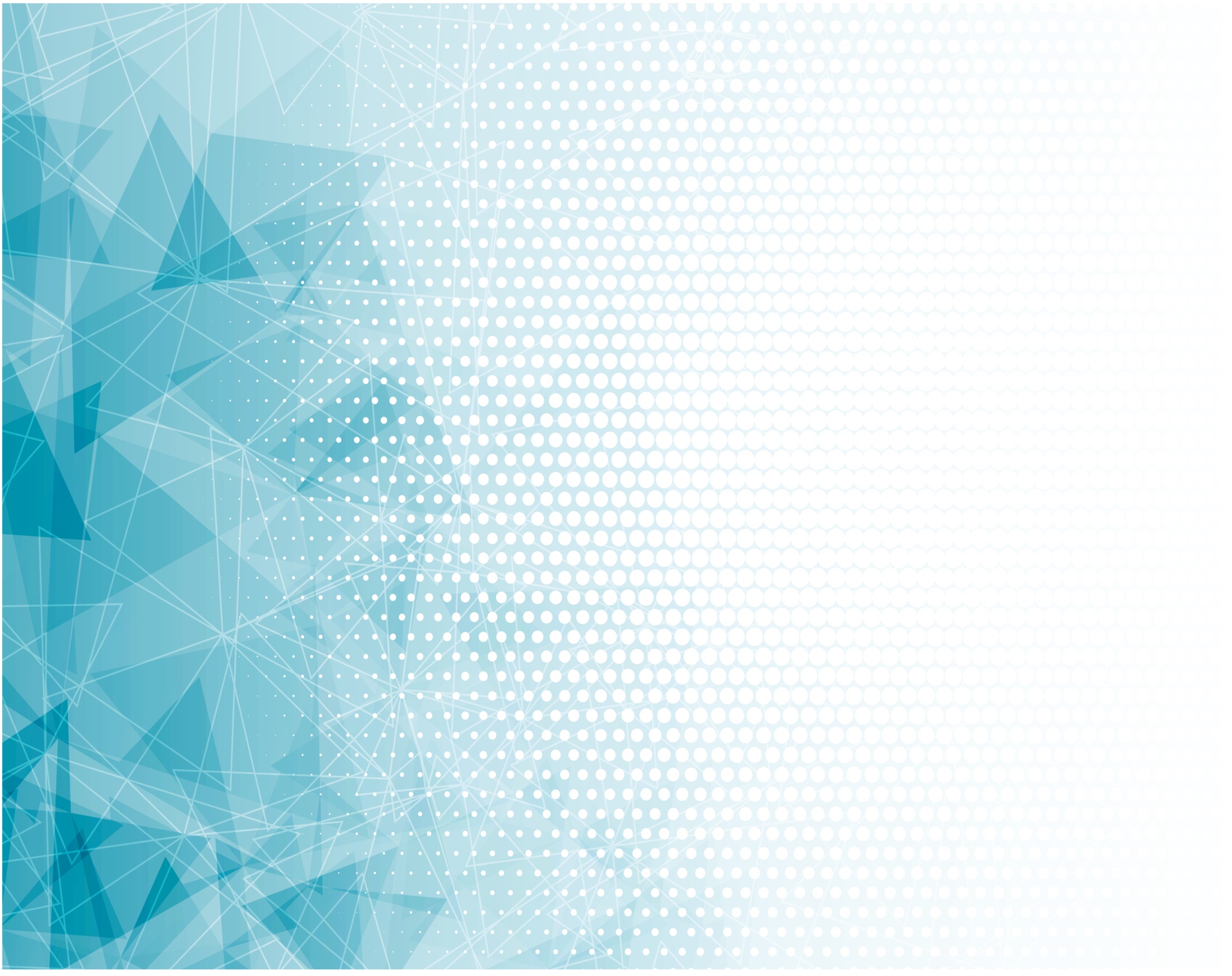 В дальней стране святой, 
Аллилуйя! Аминь!
Город там золотой, 
Аллилуйя! Аминь!
Горя и слёз там нет,
Жизнь там без счёта лет, 
Вечный там день и свет.
Аллилуйя! Аминь!
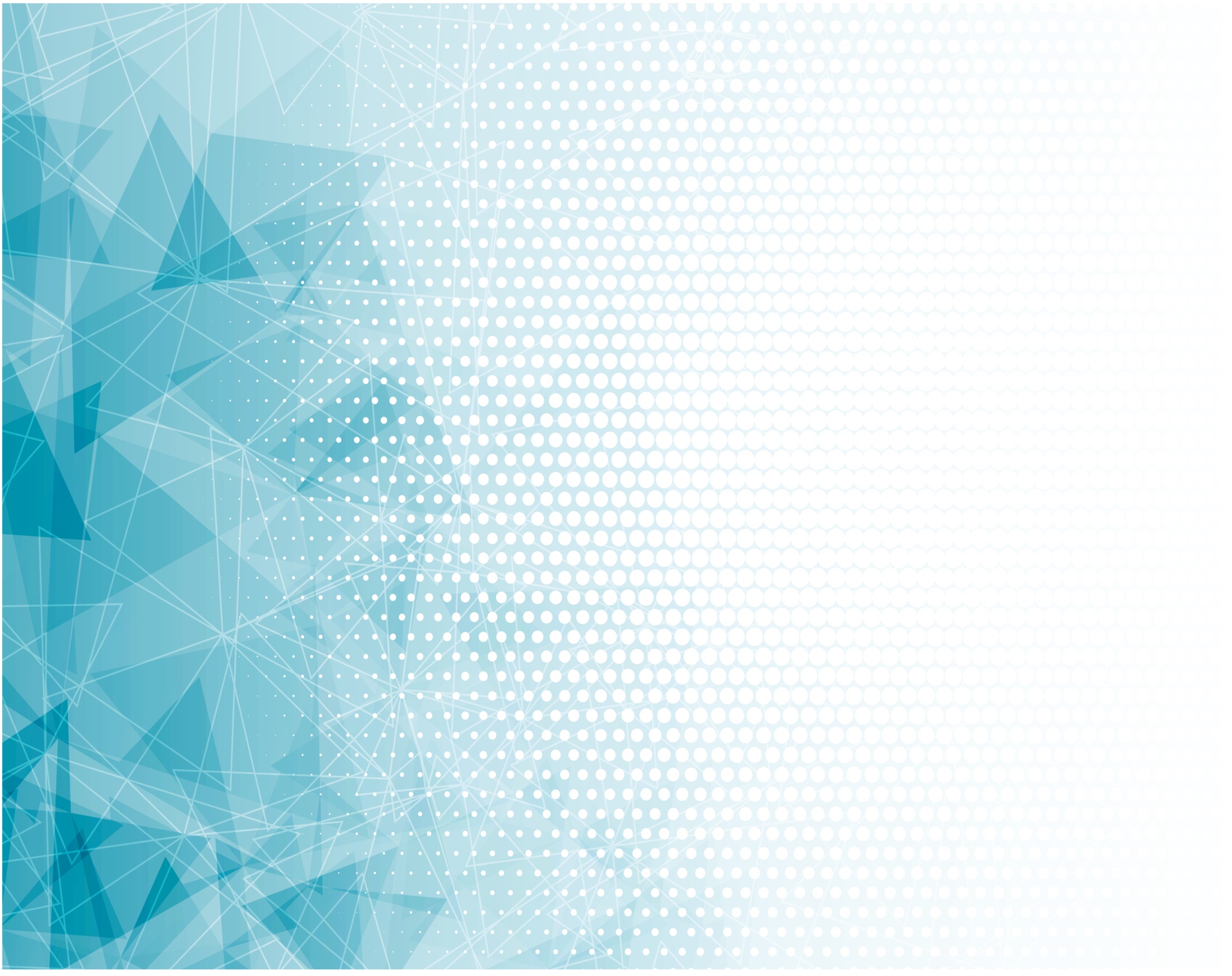 Церковь, ликуй и пой: 
Аллилуйя! Аминь!
Рядом Спаситель твой, 
Аллилуйя! Аминь!
Узкой тропой земной
Он поведёт рукой
К цели заветной той.
Аллилуйя! Аминь!